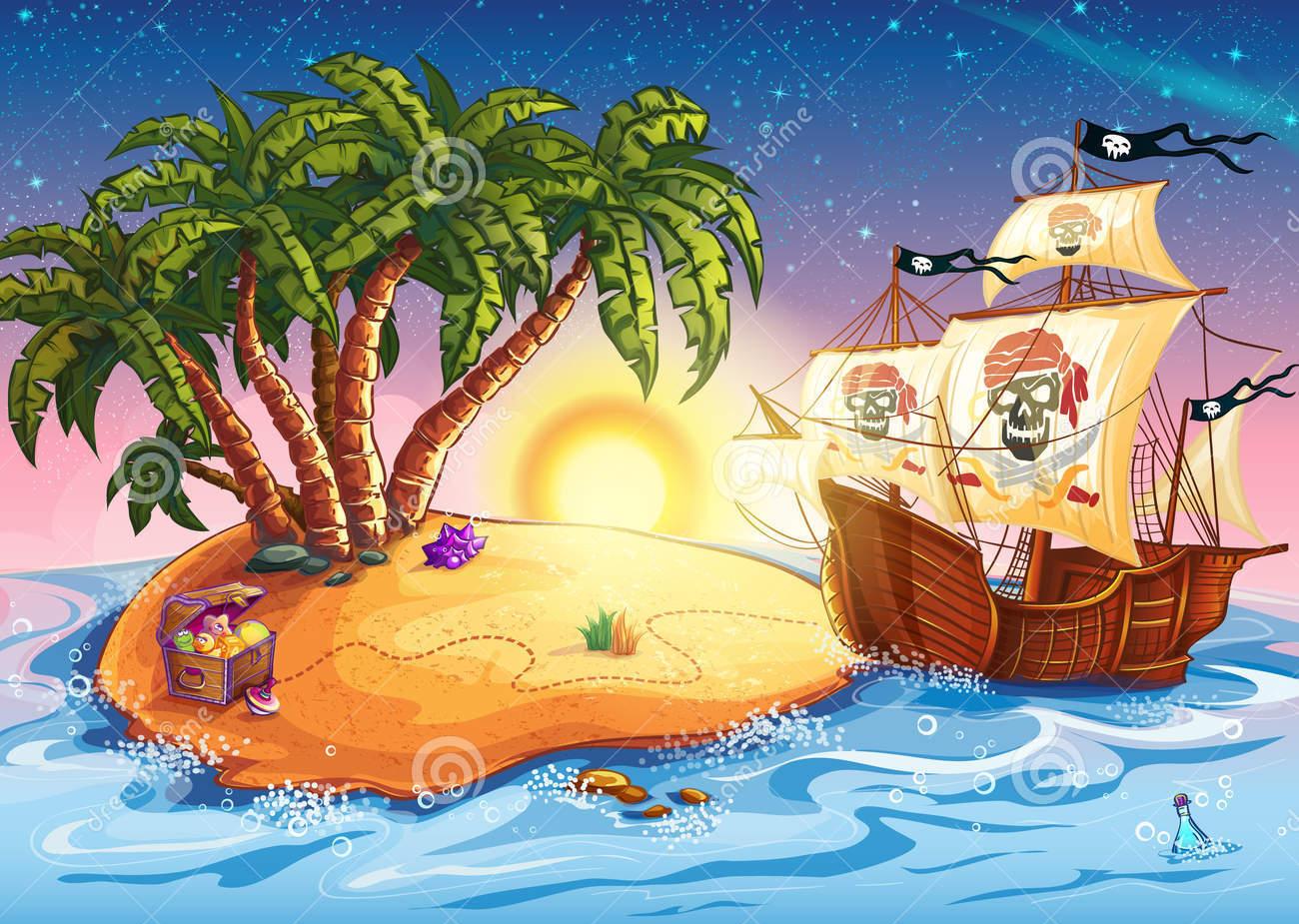 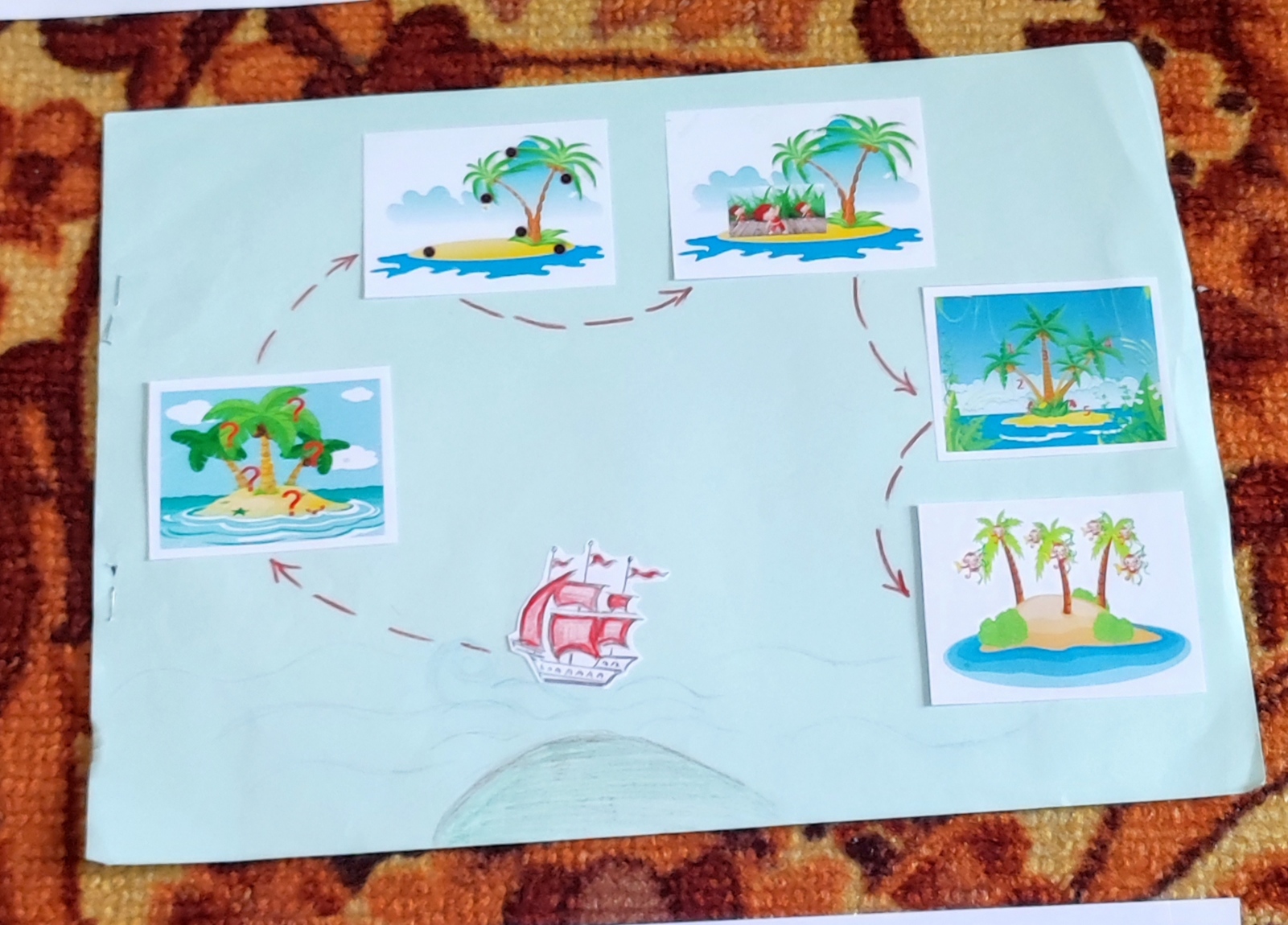 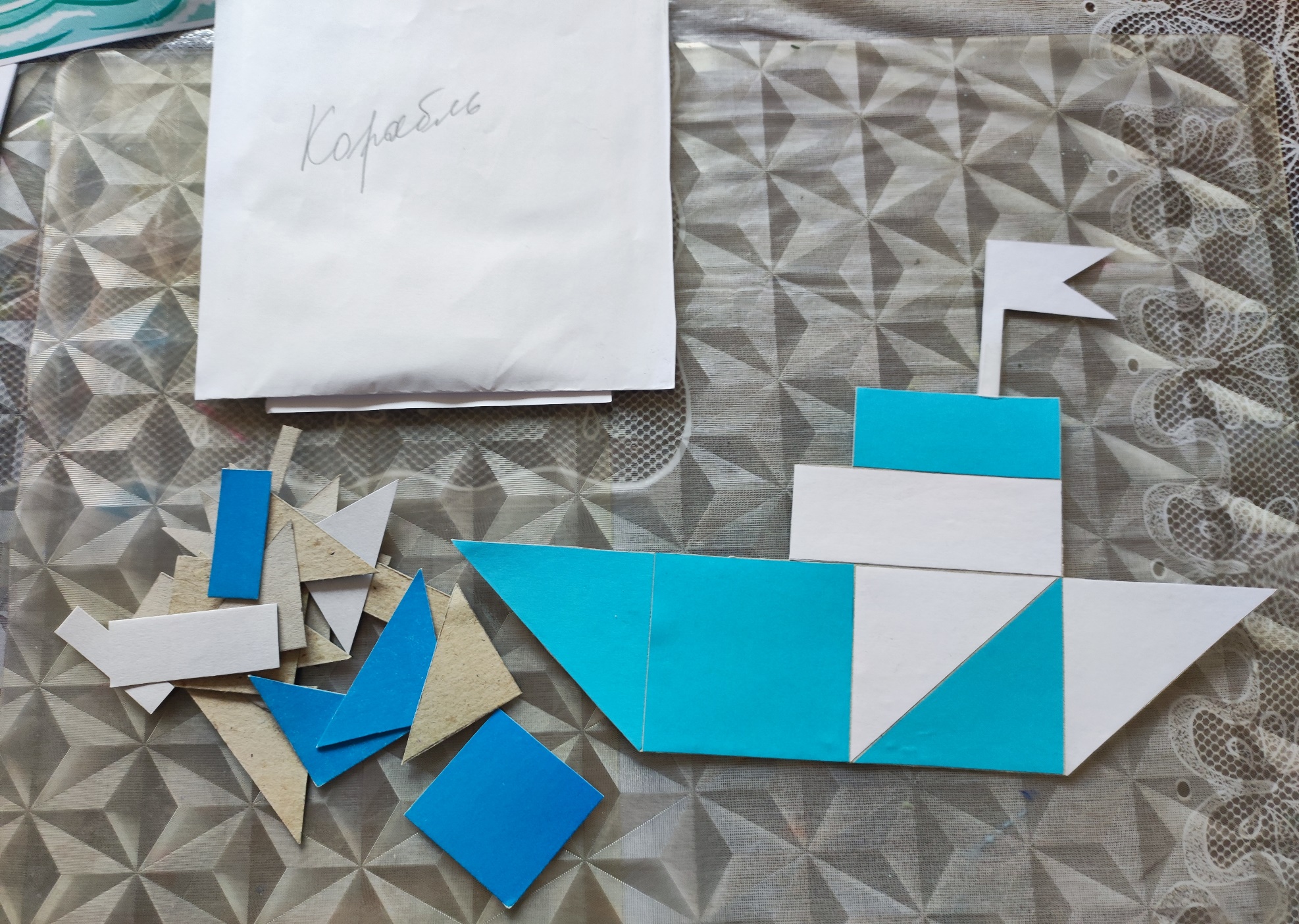 ?
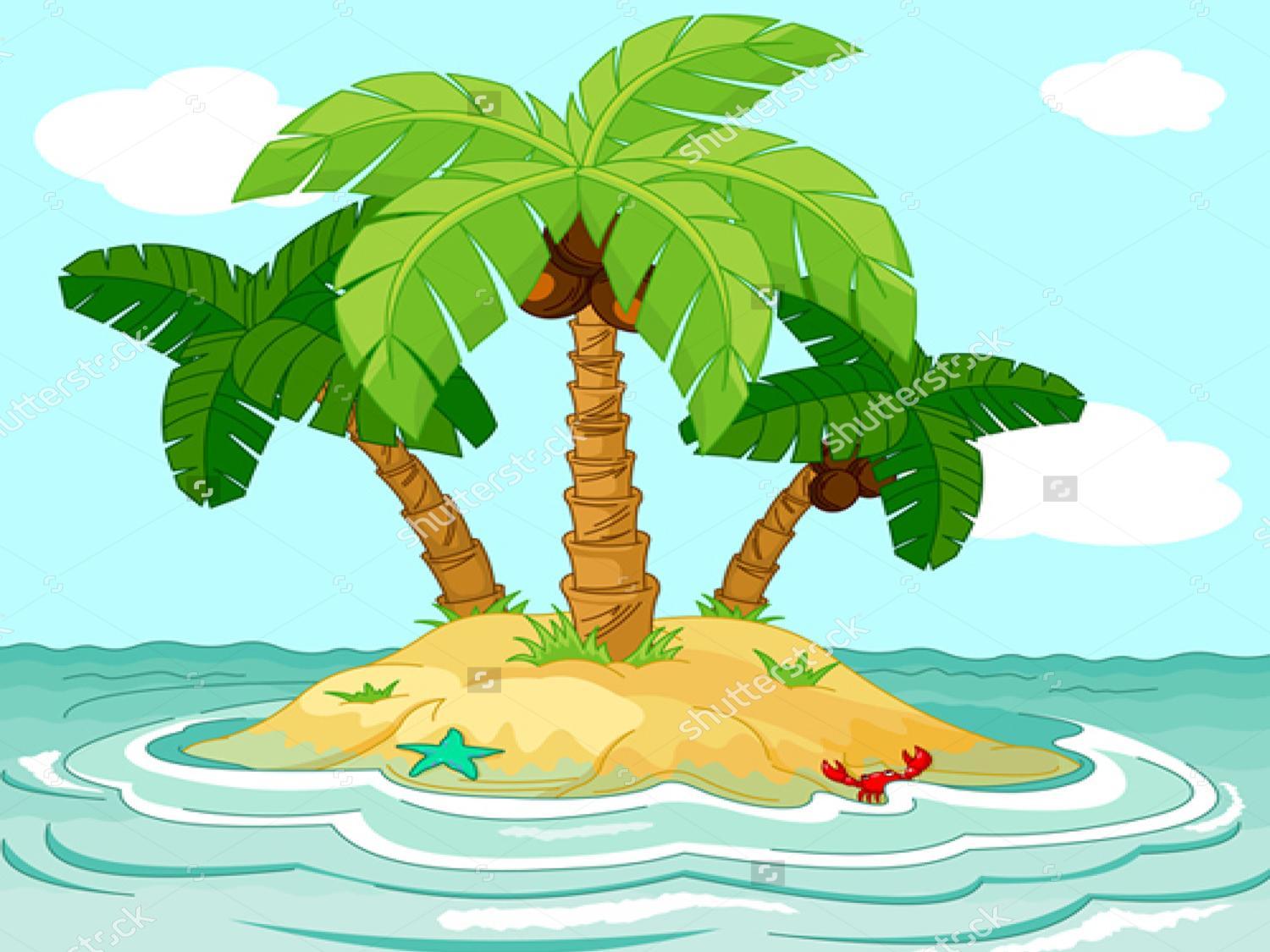 ?
?
?
?
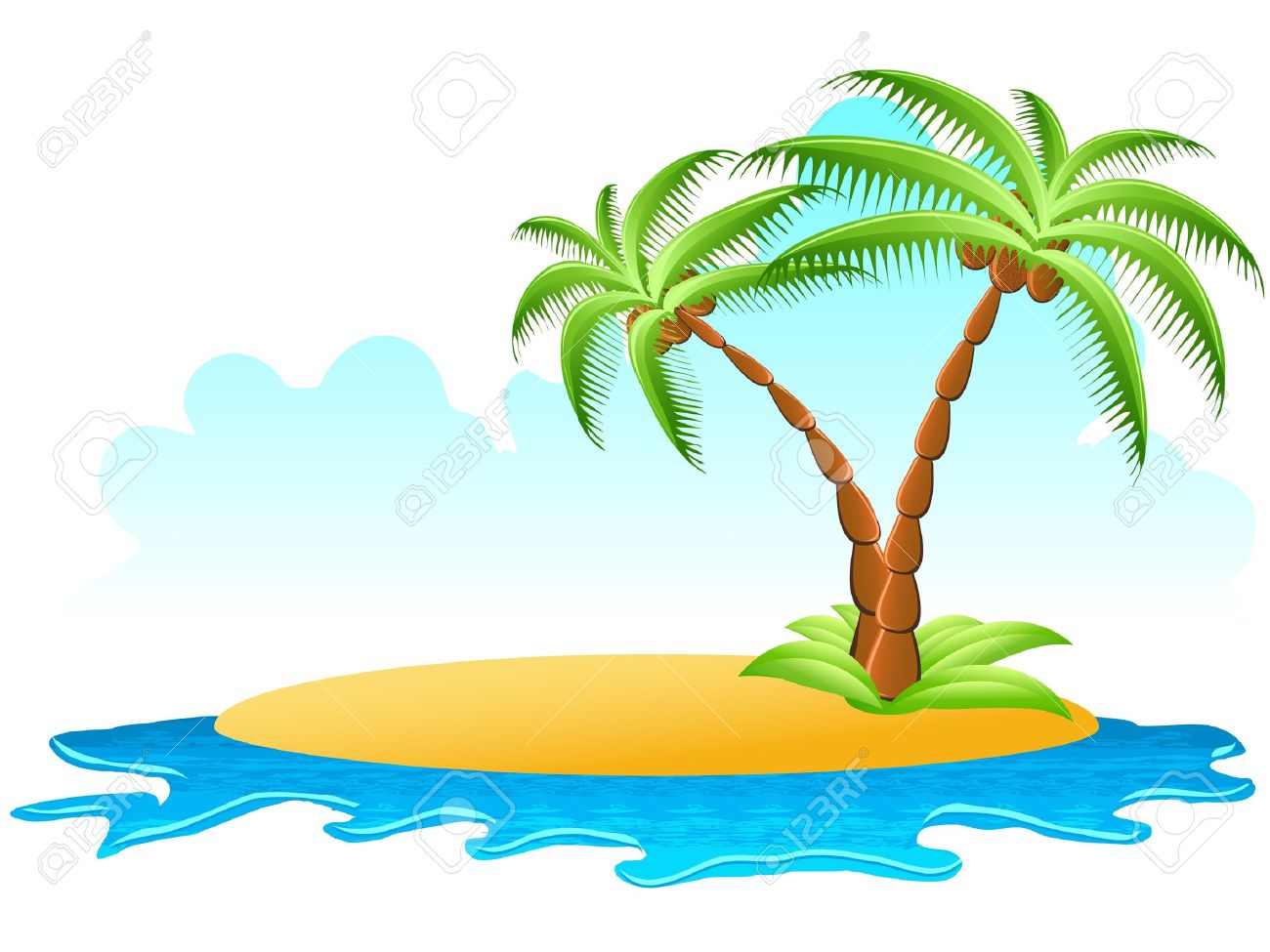 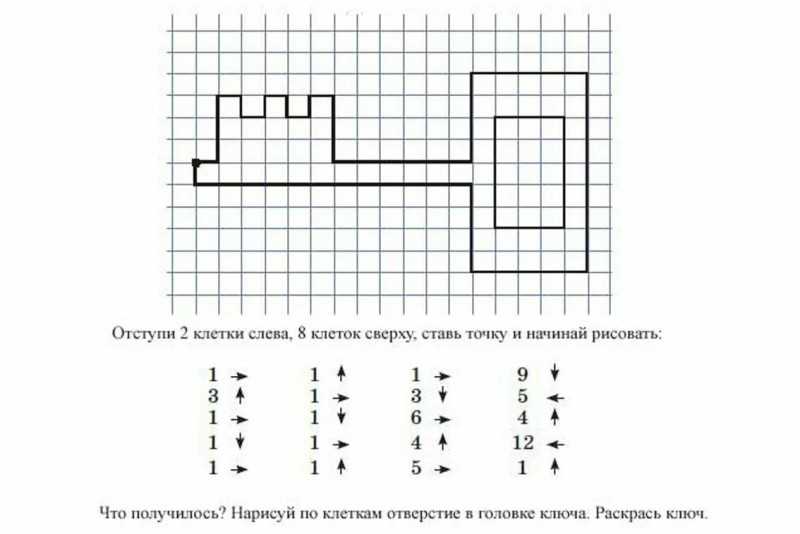 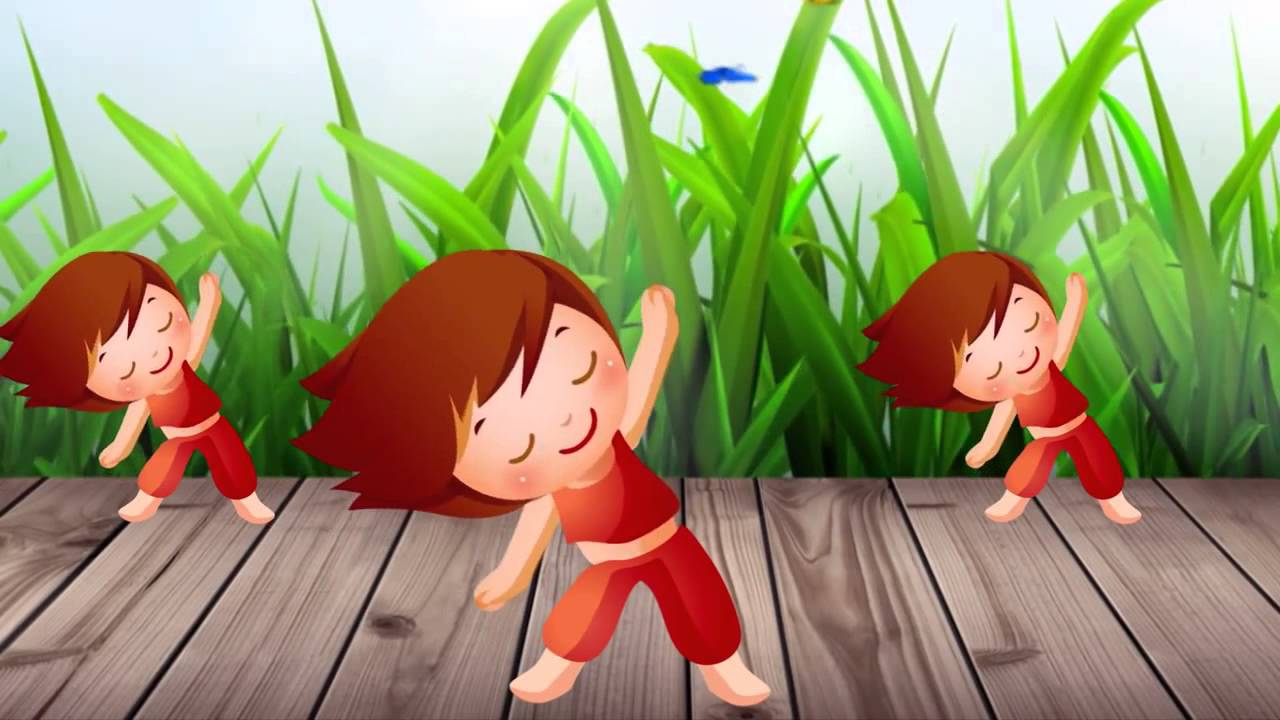 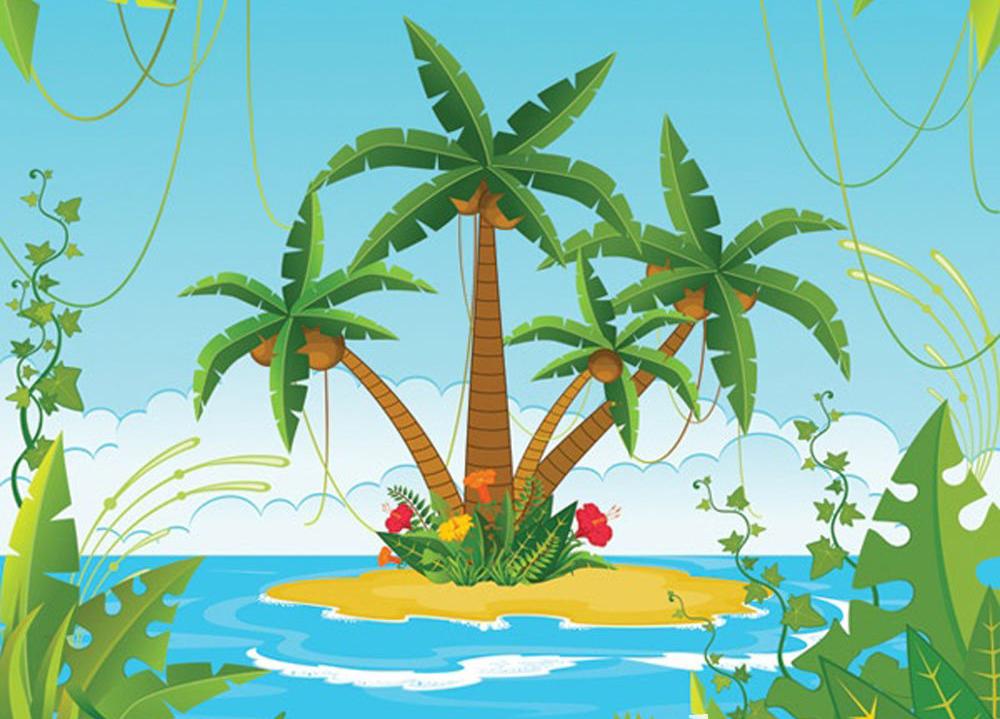 1
4
3
2
5
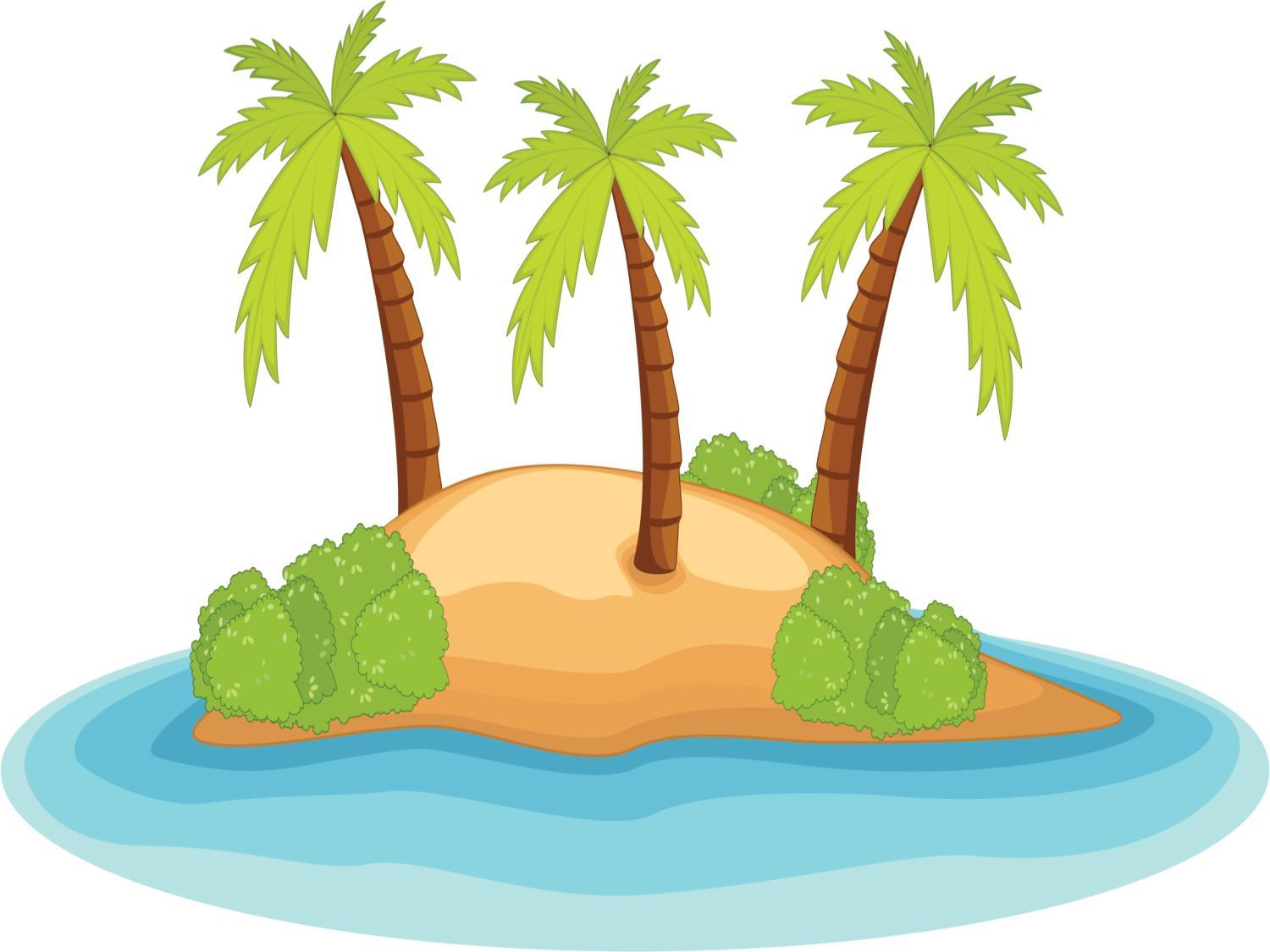 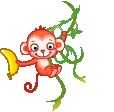 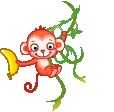 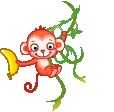 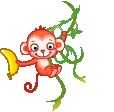 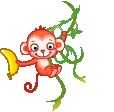 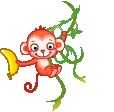 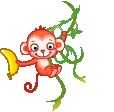